Lesson Task & Summer Work
Unit 1 Media products and audiences
LO1 Understand the ownership models of media institution
Getting started (10mins)
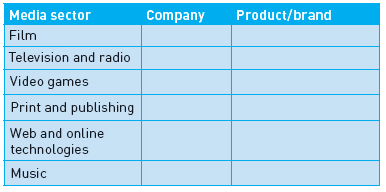 What is meant by media sector?
Name 5 different ones
For each one name an example of a company
What products do they produce?
Getting started (10mins)
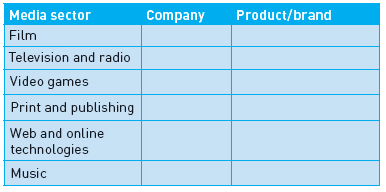 What is meant by media sector?
Name 5 different ones
For each one name an example of a company
What products do they produce?
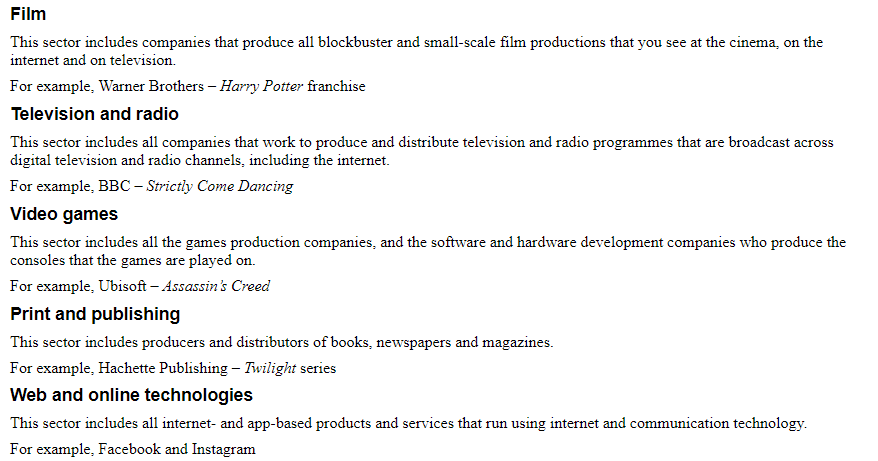 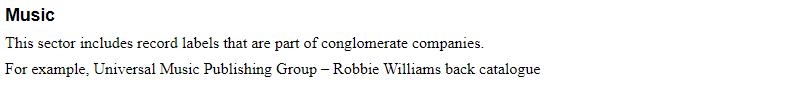 Keywords
Open a word document and name it Keywords. Find the definition of the below key words and write it in the document.

Conglomerates
Specialist providers
Production
Keywords
Conglomerates – A large organisation made up of a number of different businesses.
Specialist providers – These are media companies that produce and distribute products within a specific medium such as film, television and video games.
Production – This is the making of a media product and includes the full production process
Conglomerates
A Large organisation made up of a number of different businesses. 

Comcast (Universal studios)
21st Century Fox (Sky, Fox)Walt Disney Company (Marvel. ABC TV)CBS
Viacom (Paramount, MTV)
Time Warner (Warner Bros, DC Comics)Sony (Columbia, Sony music)
Independent Companies
What are they?

How do they differ from mainstream companies?

What are the advantages of being independent?

What are the disadvantages of being disadvantage?

Use the link to find out more https://www.bbc.co.uk/bitesize/guides/z9hrwxs/revision/2
Independent Companies
Specialist providers of just one specific type of media
Get to have creative control of what your produce
Often work with other companies on joint venture projects
Need support for mass distribution


Independent companies will often license their films to various distribution companies who will release them on their behalf
Cross media ownership
When a media institution owns 2 or more companies that specialise in different media sectors.
Can you give any examples?
Cross media ownership
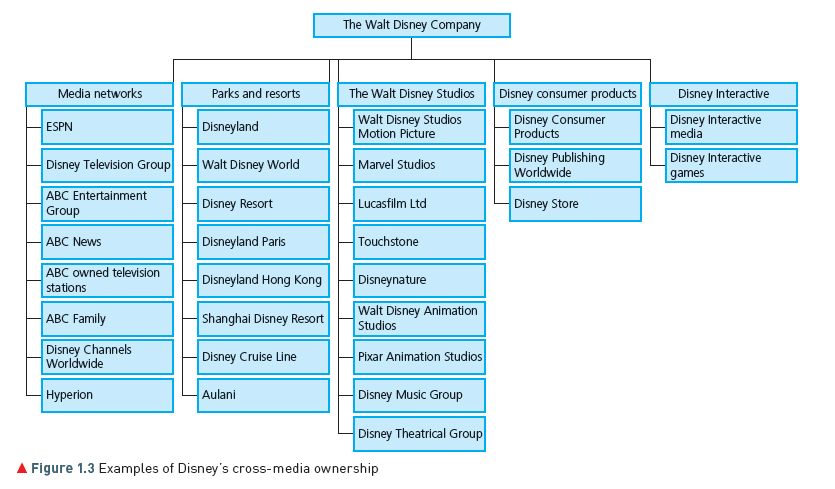 Cross media products
When the original idea or concept of a product is adapted for other media. For example, the harry potter novels by J.K Rowling were highly successful and therefore adapted into films by Warner Bro’s. The franchise became one of the most successful and marketable brands of the past twenty years.
Job roles in media
Production process

1. pre production
2. production
3. post production

Research & Discuss what happens at each stage of the process.
Job roles in media
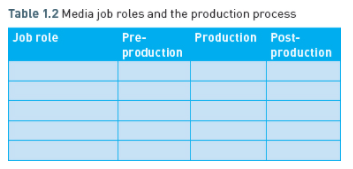 1 Choose a media industry of your choice and research at least 5 job roles within the sector.
2. Using the table below, tick which part of the production process each job facilitates.
Job roles in media
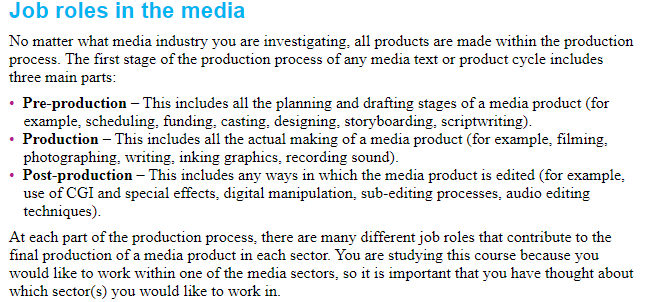 PLENARY
Explain the difference between a conglomerate and an independent company
Name two cross media companies
What are the 3 stages of the production process
SUMMER TASKS
Cross-media products
Kerrang! Is now known as one of the most successful commentators on indie rock music in the UK as such sponsors venues and stages at festivals including Leeds, Reading and Download.

Research the Kerrang! Brand and look specifically for the festivals that the brand sponsors.
1. What advantages the Kerrang! Brand might there be in sponsoring music festivals?
2. Think of ways in which Kerrang! Presence at music festivals might be promoted across the media platforms it operates over. Use the Kerrang! Website to help you.
Impact of media on the audience
“Computer games are the reason why people act violent”
Write a 500-word essay arguing the above quote. You must give reasons for why you agree and disagree with this statement using real life examples and research to support your answer.
You must also reference all your research and sources used.
Cross media products case study
Choose a conglomerate which has been successful in the release of a block buster film. 
You are to write a 500-word case study on how they used cross media to promote the film e.g., release of a game, music, online promos, websites, social media, print, merchandise etc. (Comcast who own Warner brothers who released Harry Potter)